Муниципальное дошкольное образовательное учреждение
 «Детский сад № 126 г. Борзи»
Региональная инновационная площадка по Байкальскому проекту «Экология.Здоровье.Школа»
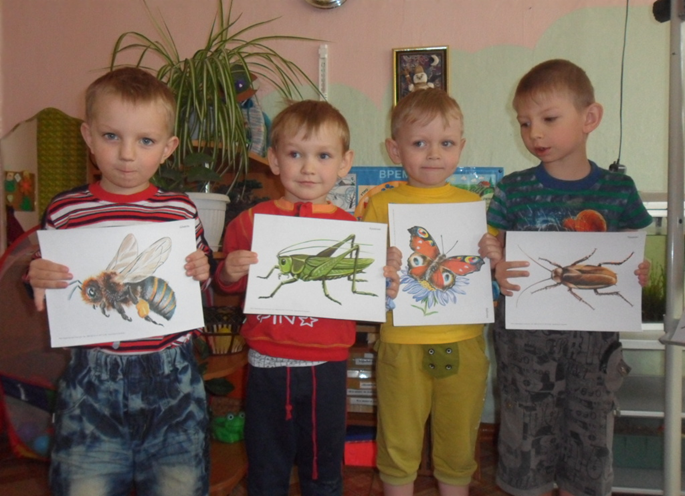 Дошкольное учреждение, как первое звено непрерывного здоровьесберегающего образования, предполагает выбор альтернативных форм и методов организации учебно-воспитательного процесса по сохранению и укреплению здоровья детей. Развитие детей тесно связано со здоровьем, только здоровый ребёнок может правильно, полноценно развиваться
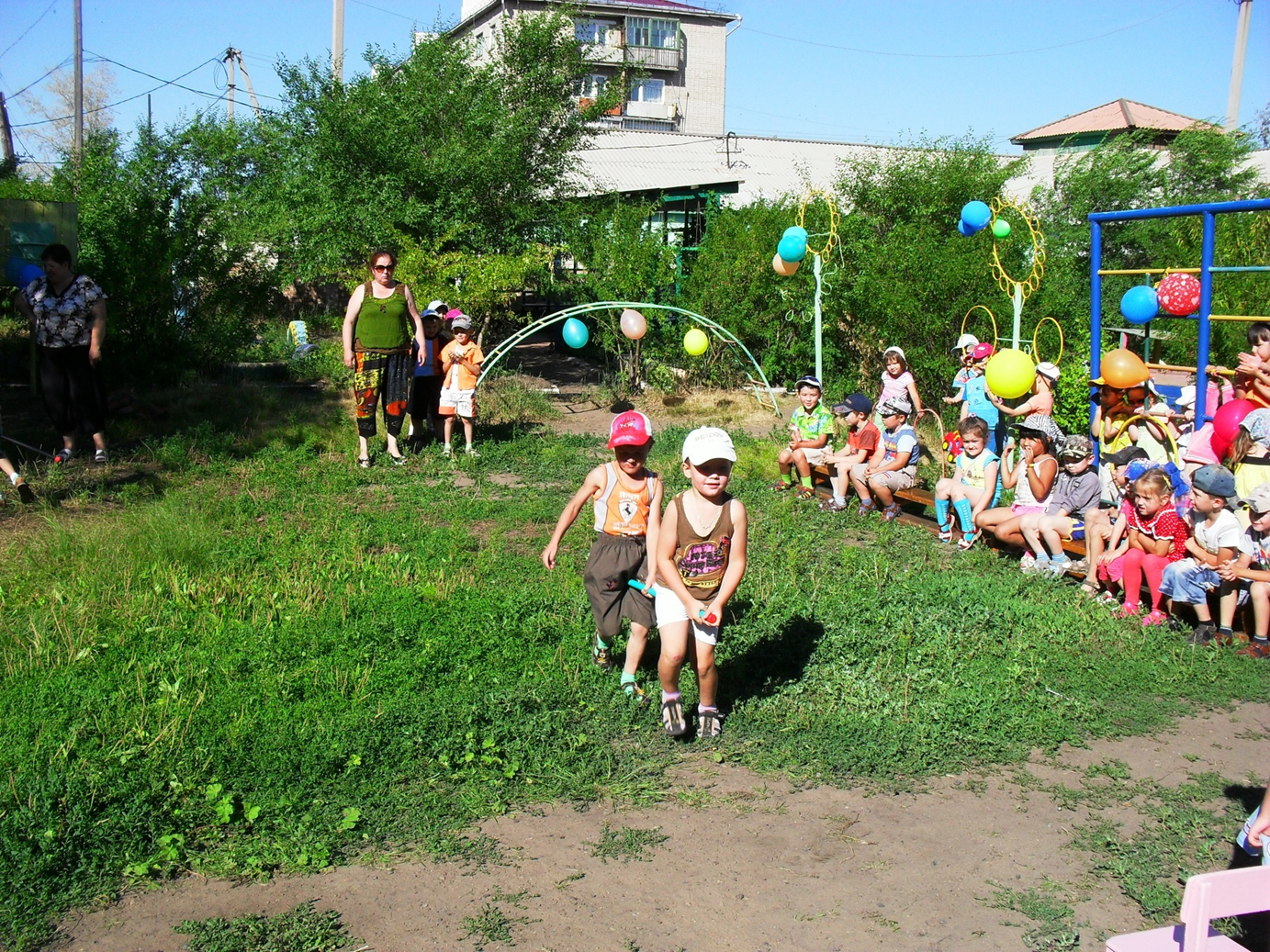 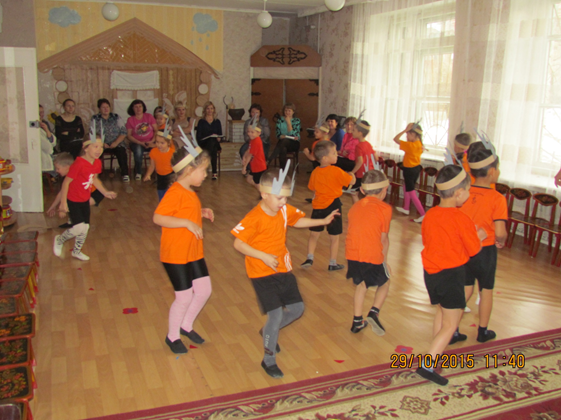 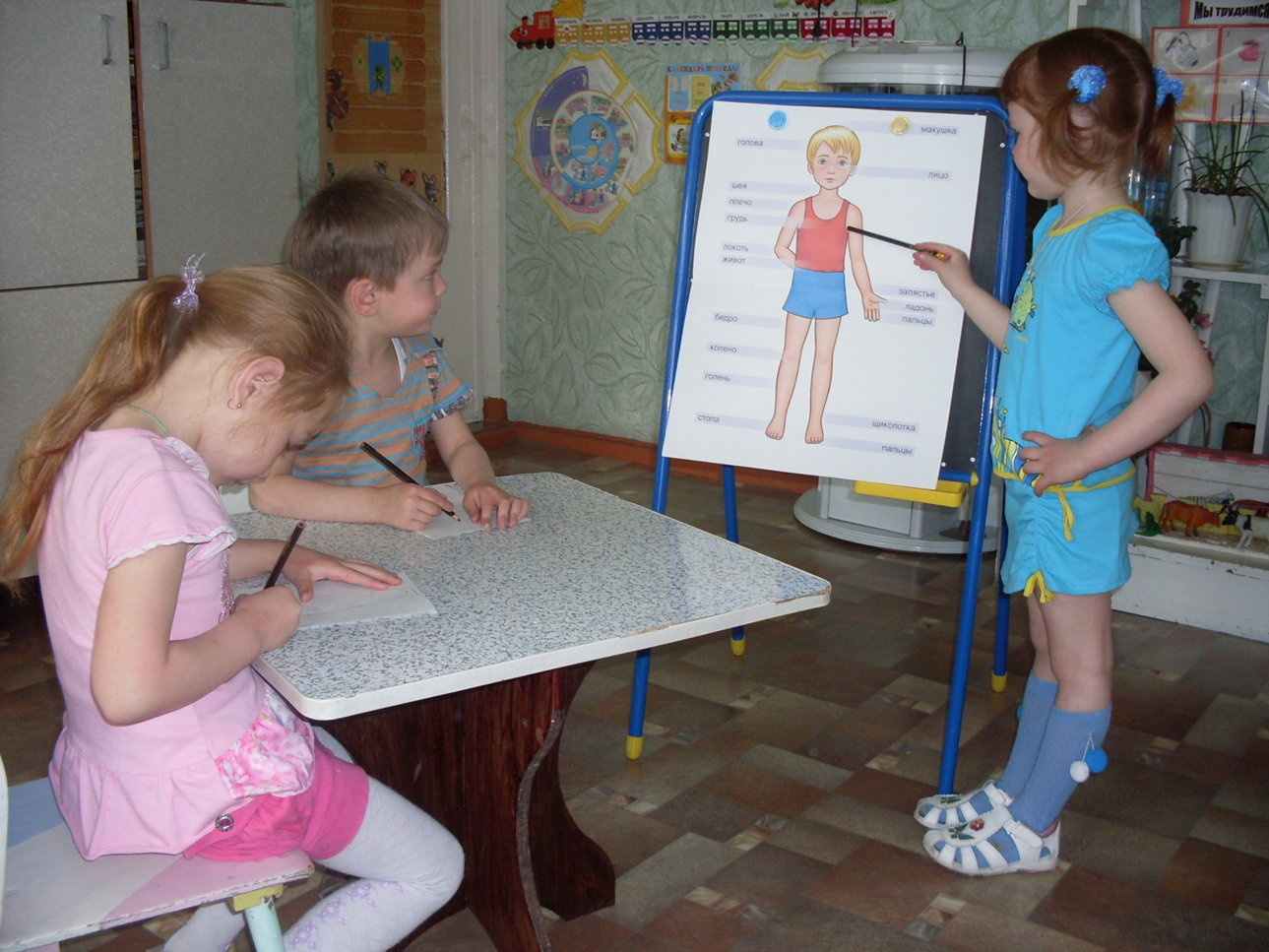 В 2008 году детский сад вступил в экспериментальную работу в рамках межрегионального Байкальского проекта 
 «Экология. Здоровье. Школа.»
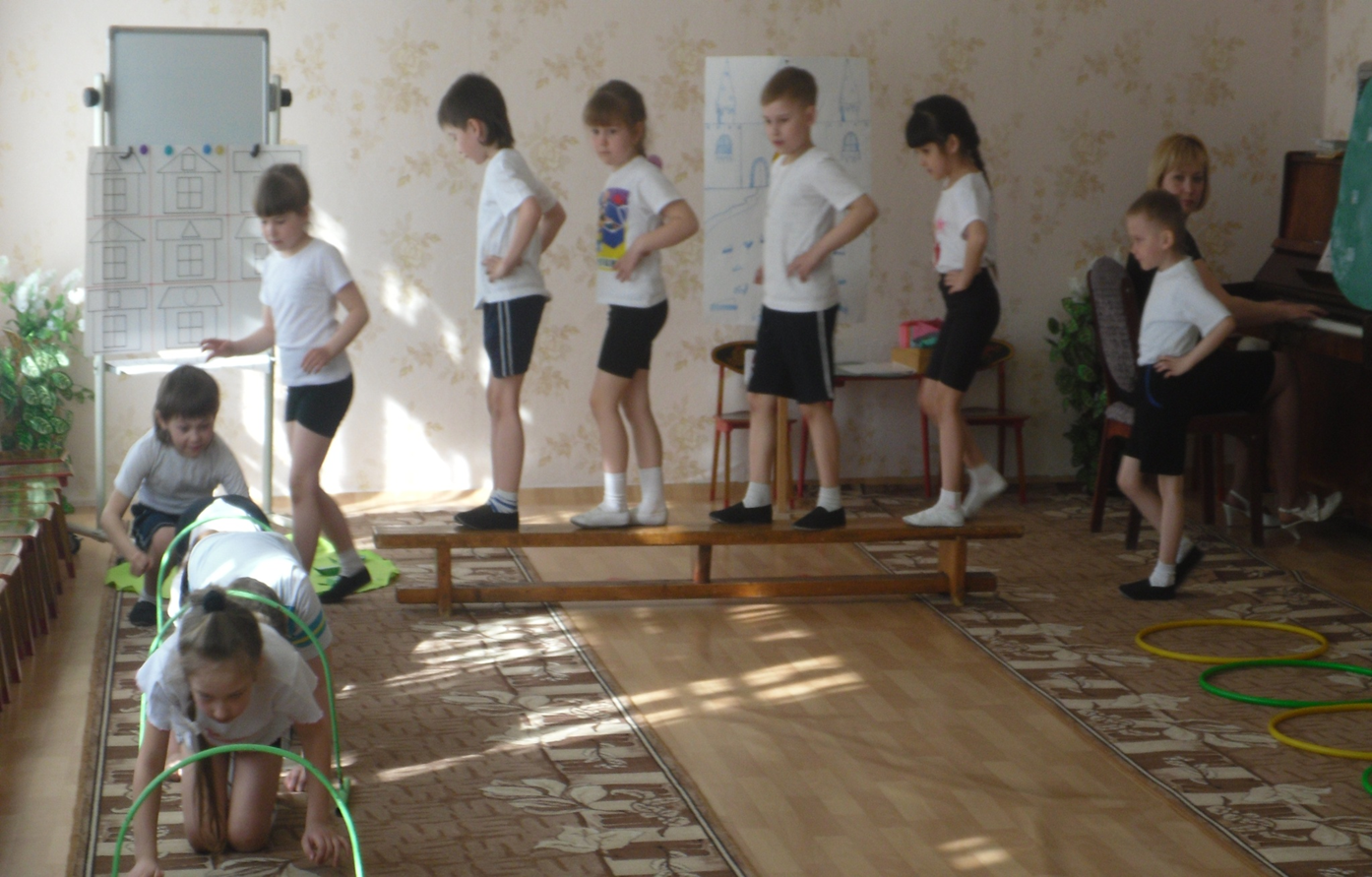 В 2011 году детскому саду был присвоен статус Региональной инновационной площадки
Экспериментальная деятельность в детском саду направлена на:

 - формирование культуры здоровья педагогов и родителей - как обязательное условие формирования внутренней потребности у детей к его сохранению;

 - повышение уровня физического, психического и социального здоровья детей;

 - экспериментальную работу по тетрадям «Учусь учиться 0-1» с детьми подготовительной к школе группы;

- экологическое воспитание
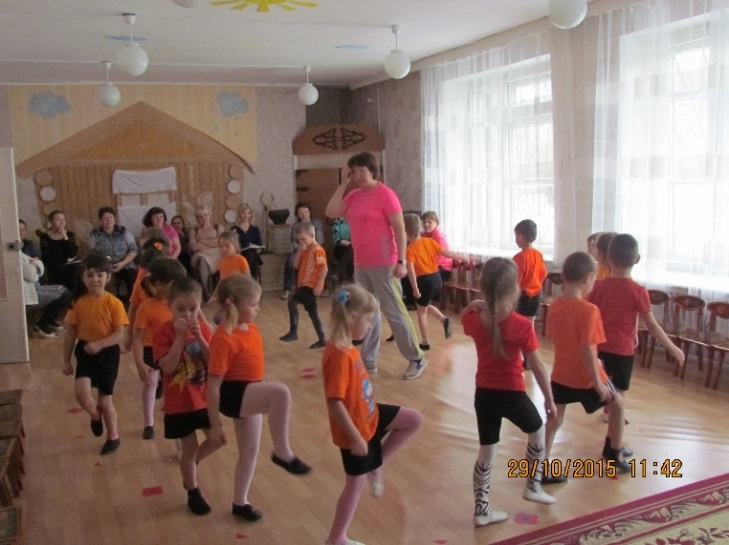 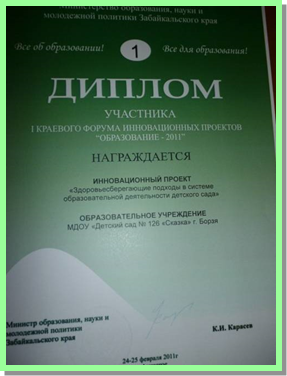 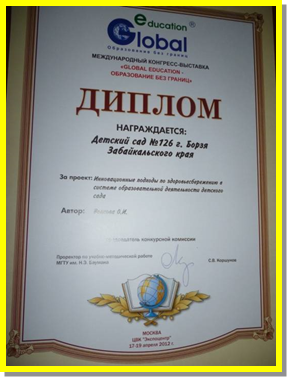 В рамках опытно-экспериментальной работы 
были разработаны и реализованы:

 Проект:
 «Инновационные подходы по здоровьесбережению в системе образовательной деятельности детского сада»  2010 – 2013гг.
I краевой форум инновационных 
проектов «ОБРАЗОВАНИЕ -2011» 
п.Агинское
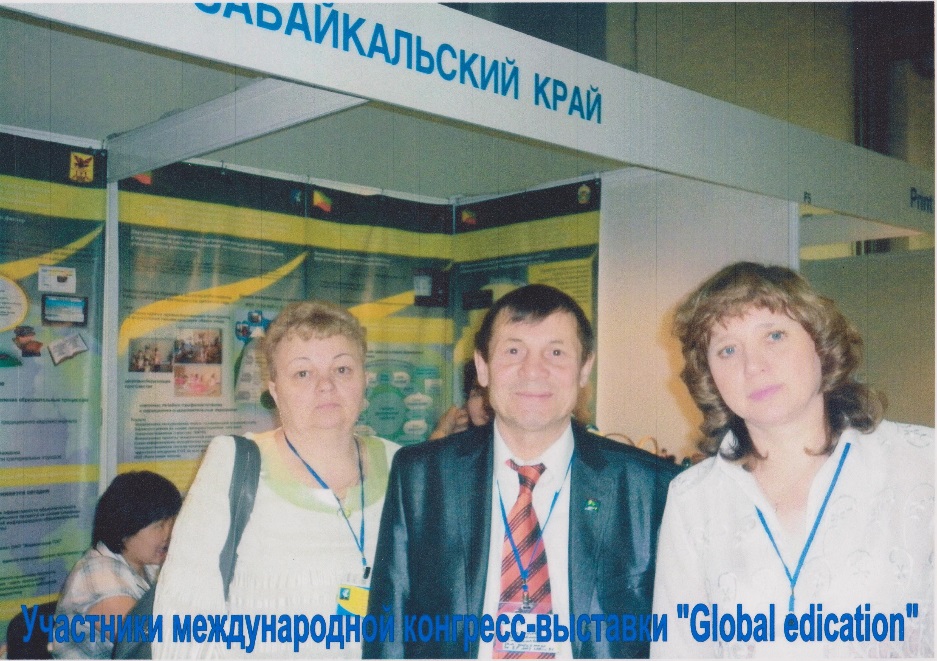 Международный конгресс-выставка 
«GIOBAL EDUCATION – 
ОБРАЗОВАНИЕ БЕЗ ГРАНИЦ»
I место в муниципальном конкурсе 
«Инновационные проекты в системе 
дошкольного образования
Проект «Социальное партнёрство, как ресурс инновационного развития ДОУ»  2012 -2014гг.
Основными принципами сотрудничества  являются:

Установление интересов каждого из партнёров

Совместное формирование целей и задач деятельности

Осознание своей роли, статуса в обществе, оценка своих возможностей

Значимость социального партнерства для каждой из сторон
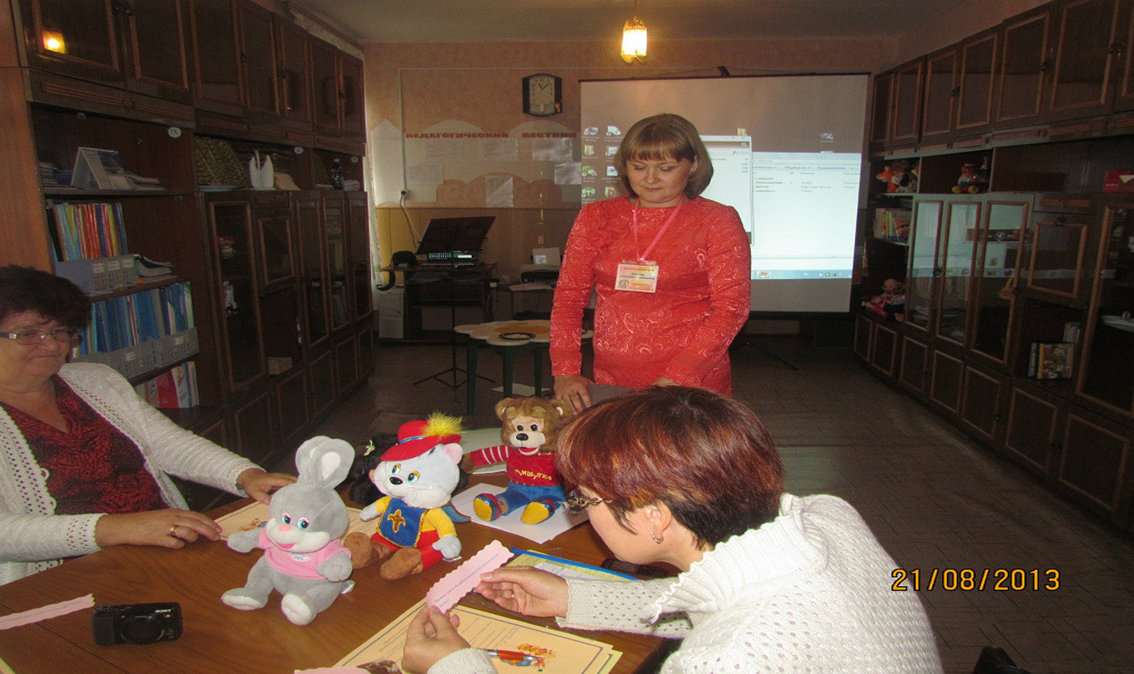 Данный проект представлялся в 2013 г. на Краевой августовской педагогической конференции и на «Образовательном форуме 2013» в городе Чите
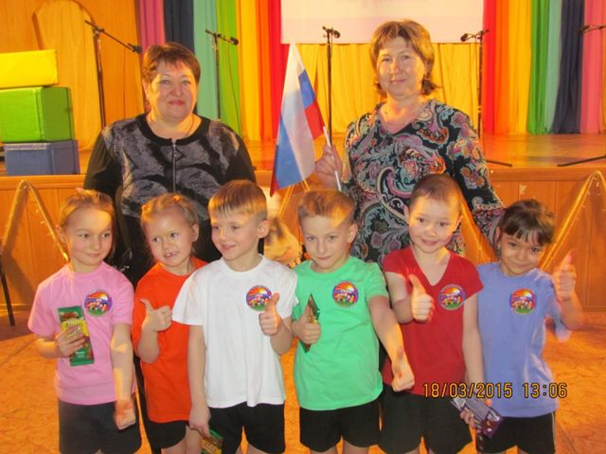 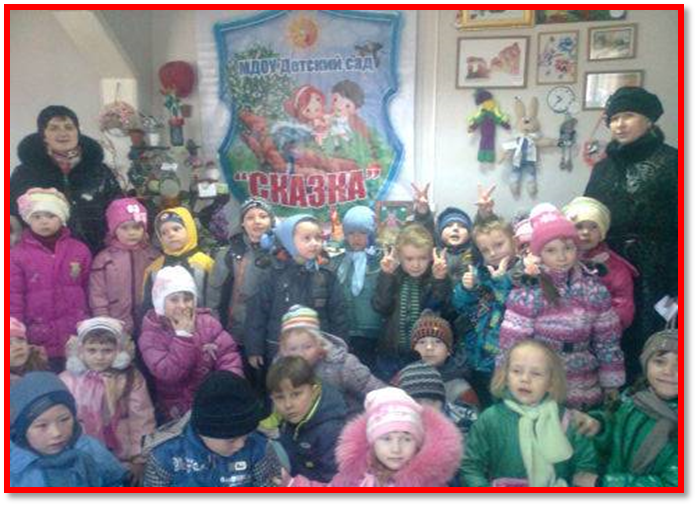 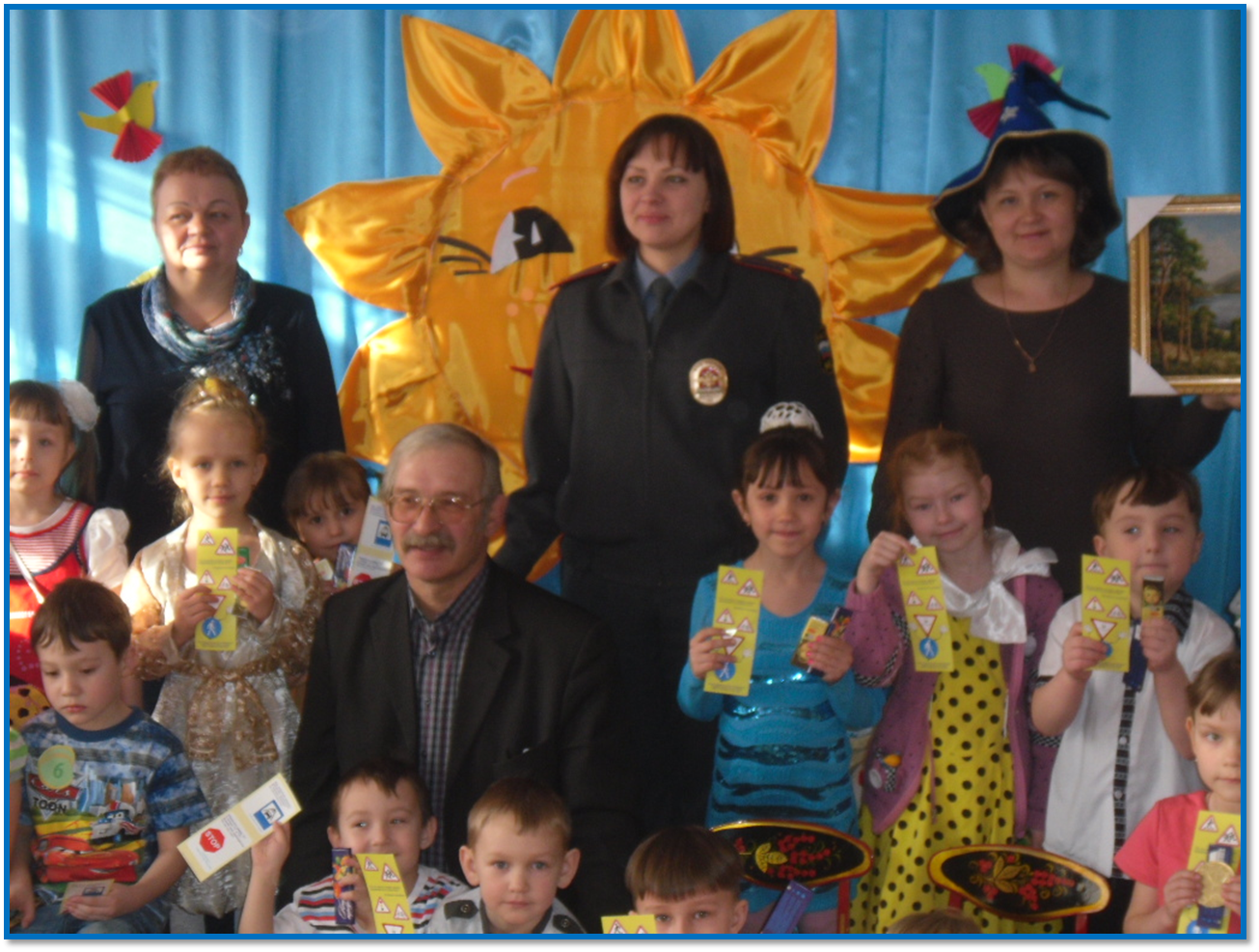 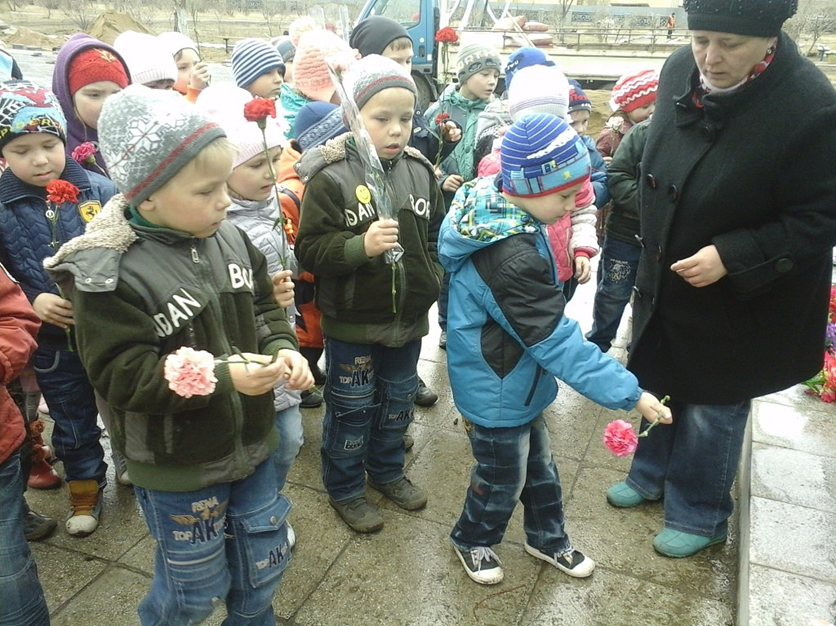 Новым партнёром с 2014 года стал социальный центр «Саранка». Дети старшей и подготовительной групп 1 раз в неделю посещают центр, где педагоги центра организовывают для них досуг по интересам. В свою очередь, дети ДОУ в мае организовали концерт для сотрудников центра.
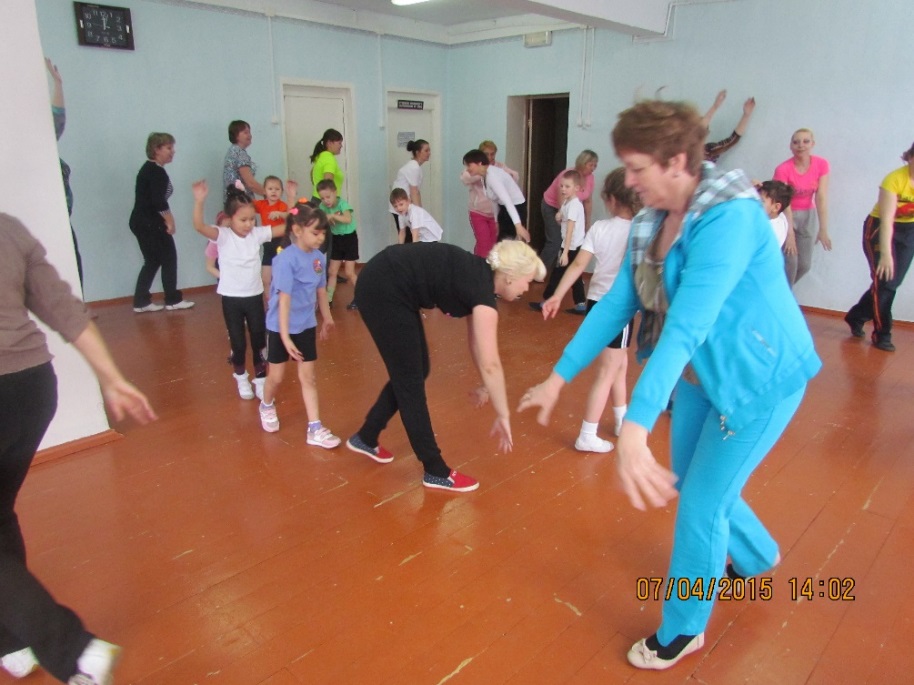 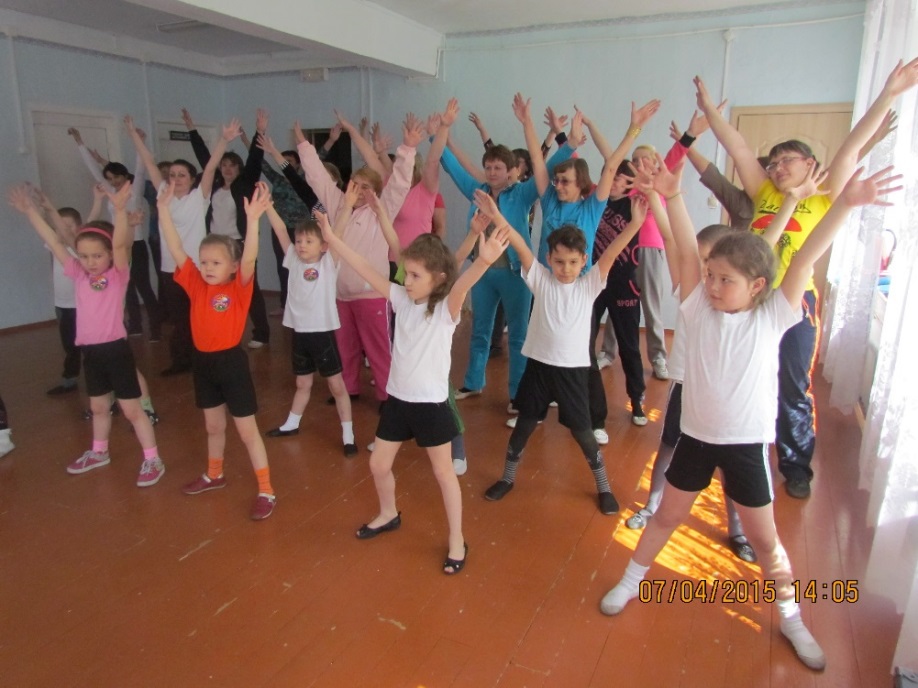 В 2015 году на Муниципальном образовательном форуме в номинации «Модели оптимизации здоровьесберегающей среды» 
инструктор ФИЗО Уваровская В.В. заняла первое место с проектом «Формирование интереса к физической культуре и спорту дошкольников через вариативные физкультурные занятия»
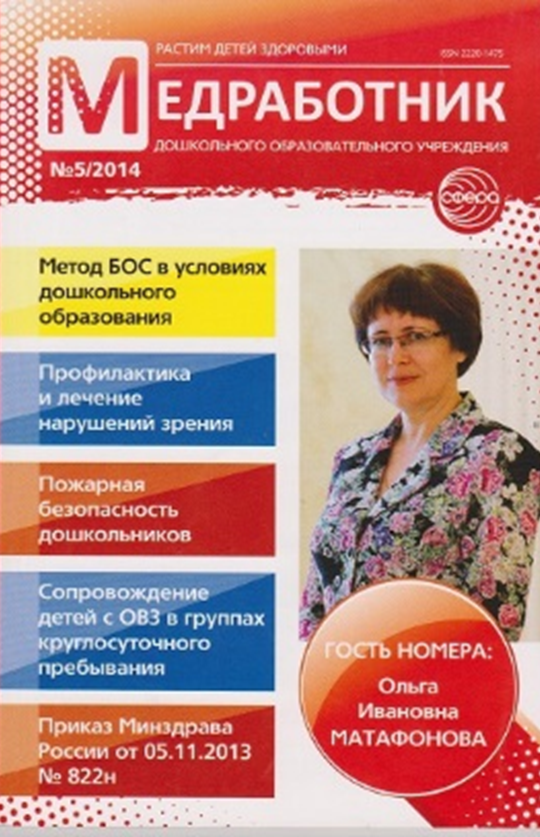 В 2014 году во всероссийском журнале «Медработник» была опубликована статья учителя-логопеда ДОУ Половниковой О. «Деятельность медицинского персонала ДОО по сохранению и улучшению здоровья воспитанников»
модели содержания экологического образования; 

содержание в области экологической безопасности;

модель интеграции общего и дополнительного образования;

модель сопровождения внедрения ФГОС средствами экологического здоровьесберегающего образования;

результаты  диагностики, проводимой для фиксации результативности эксперимента;

 -  учебно-методические разработки педагогов ДОУ в            области экологического, здоровьесберегающего образования
«Программа формирования  экологической культуры, здорового и безопасного  образа жизни у воспитанников  на ступени дошкольного образования» 

Цель программы: формирование экологической культуры личности воспитанников, воспитания у них  ценностного  отношения к здоровому и  безопасному  образу жизни через взаимодействие с социальными институтами и родителями
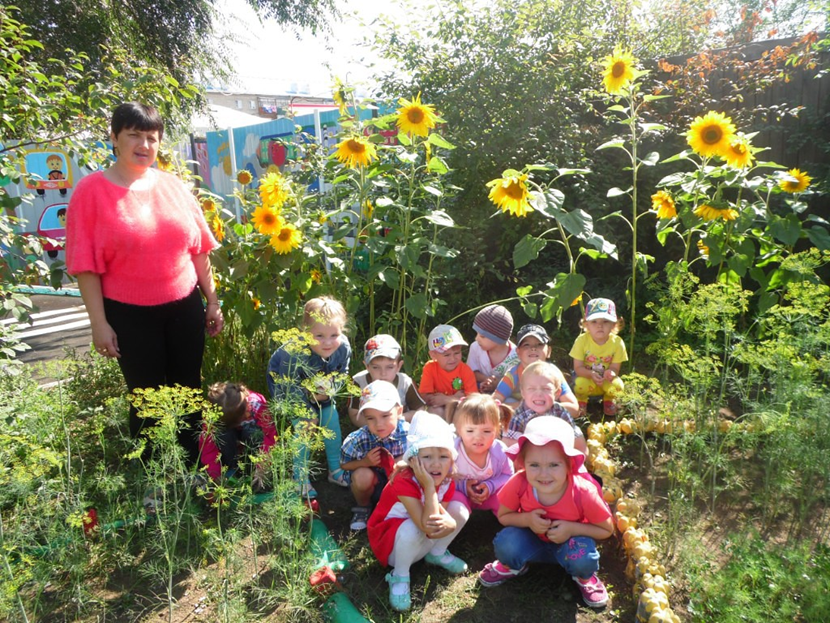 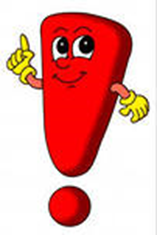 Летняя экологическая школа на оз. Байкал
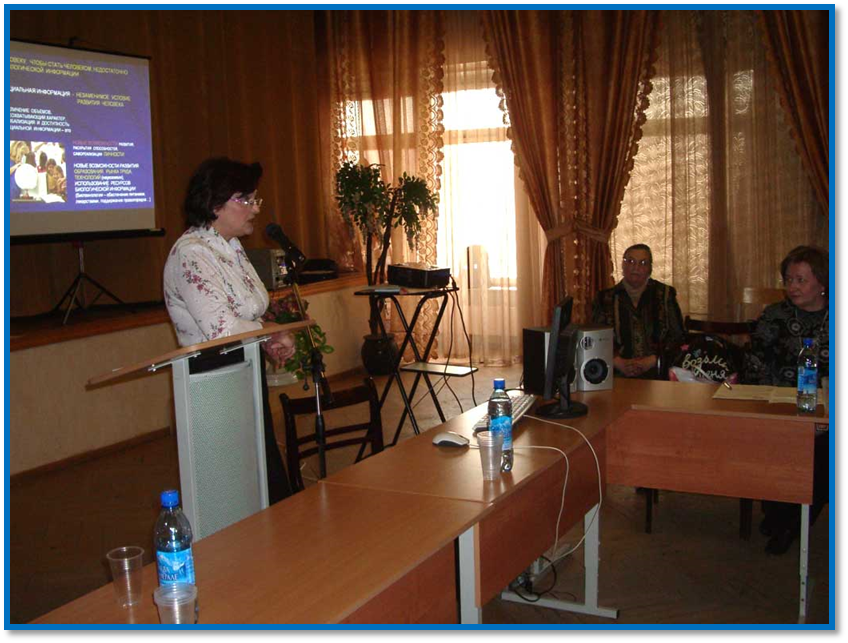 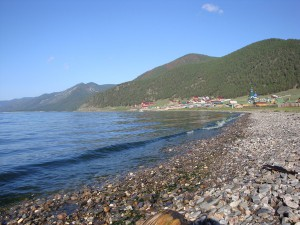 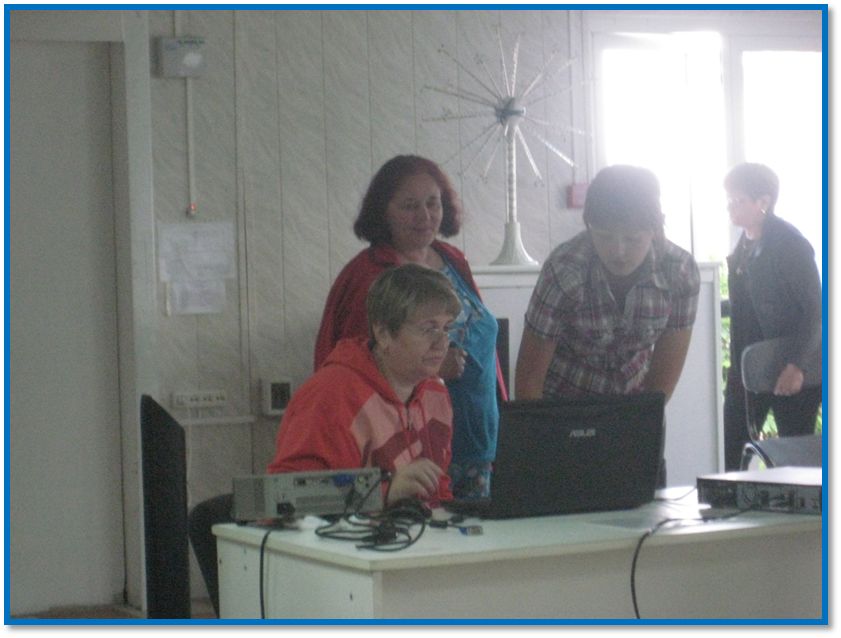 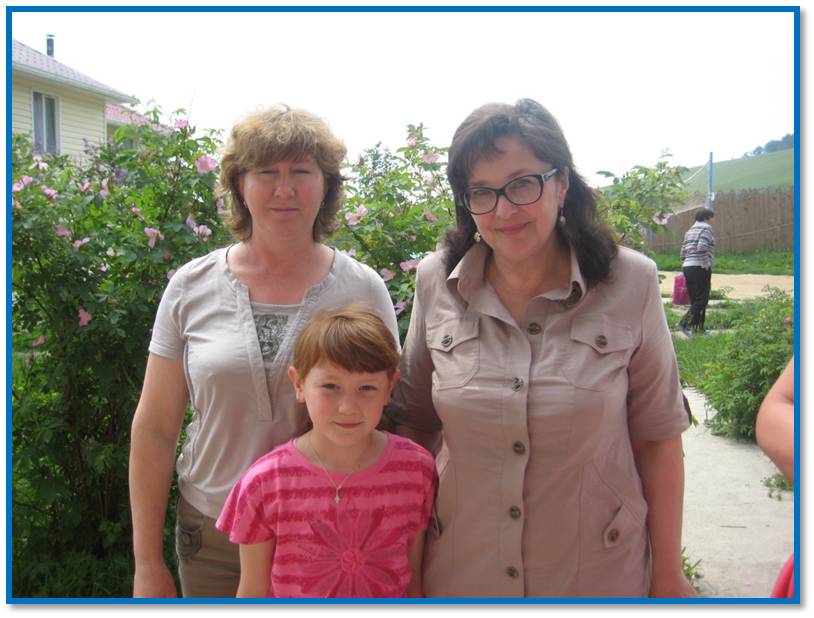 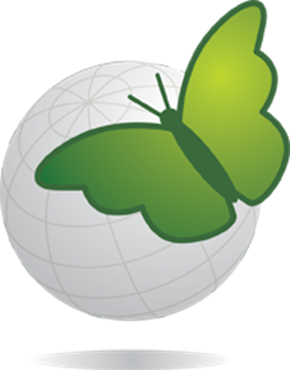 Экспериментальная работа по тетрадям
 «Учусь учиться 0-1»
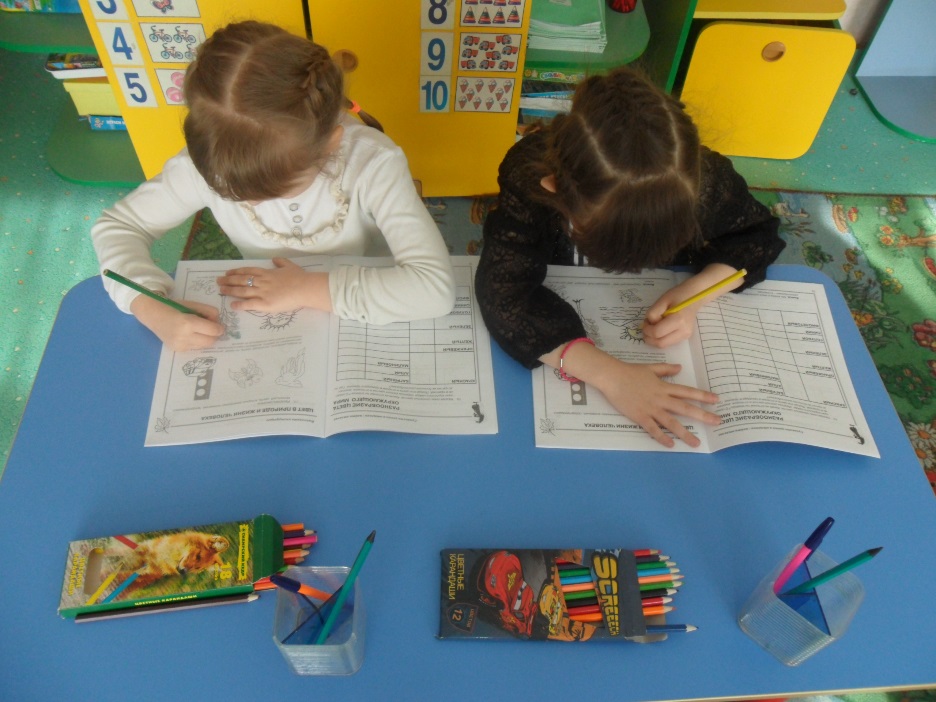 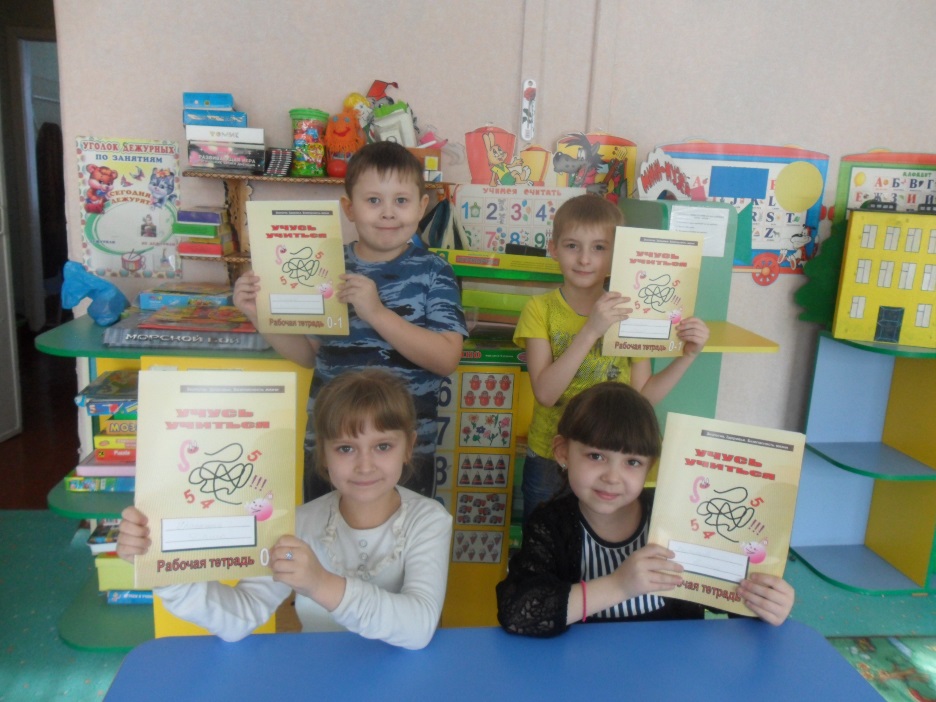 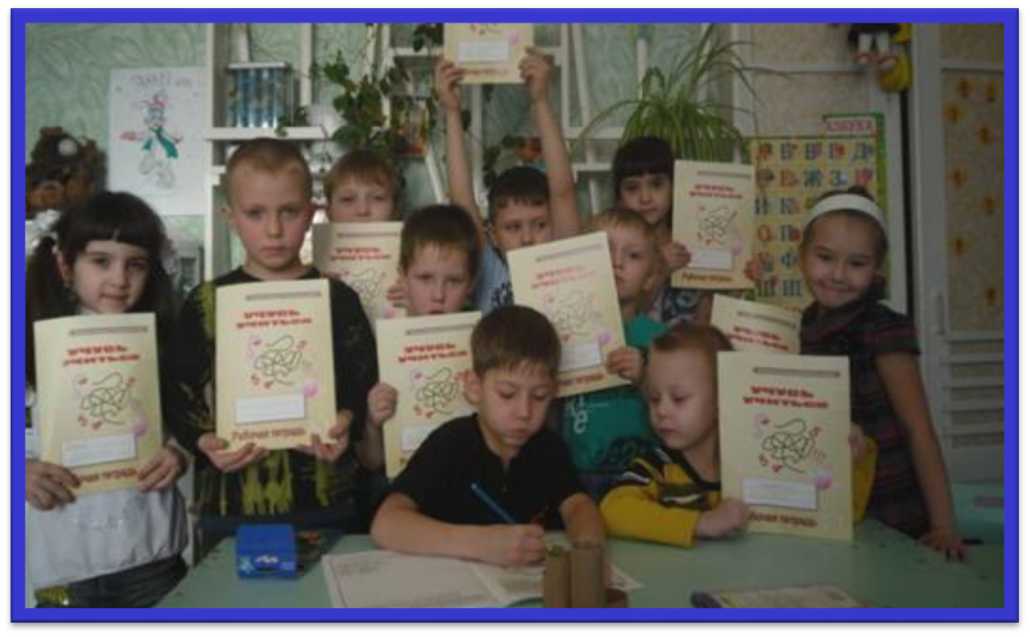 Экологическая культура детей дошкольного возраста
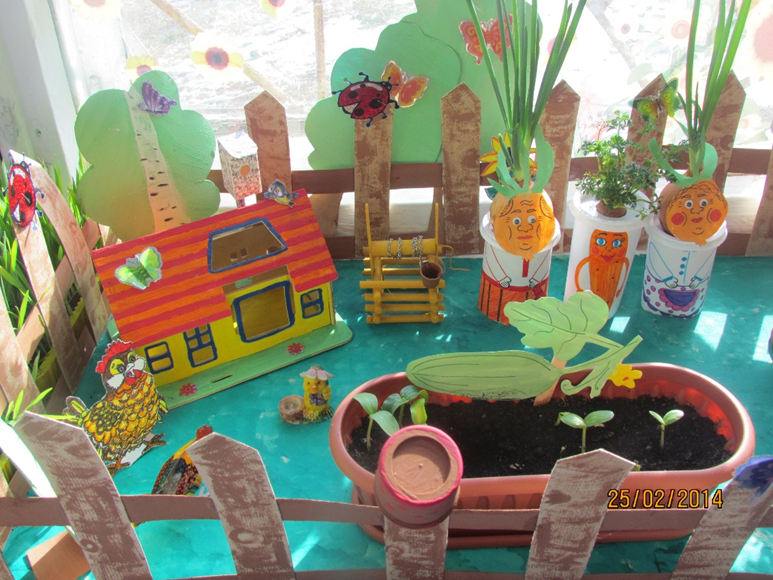 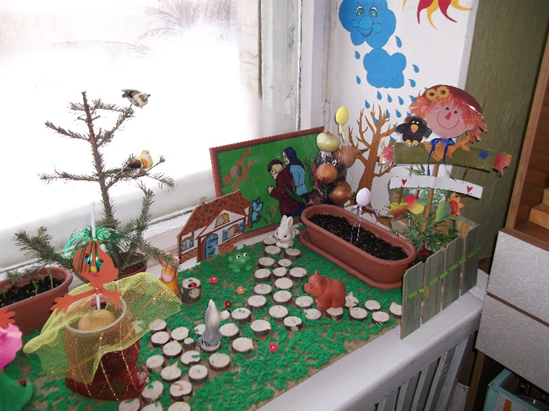 Огород на окне
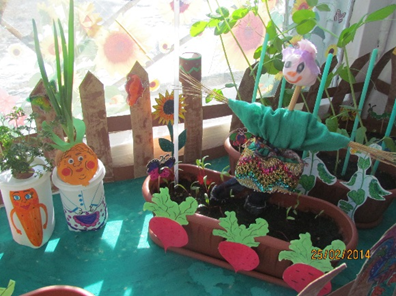 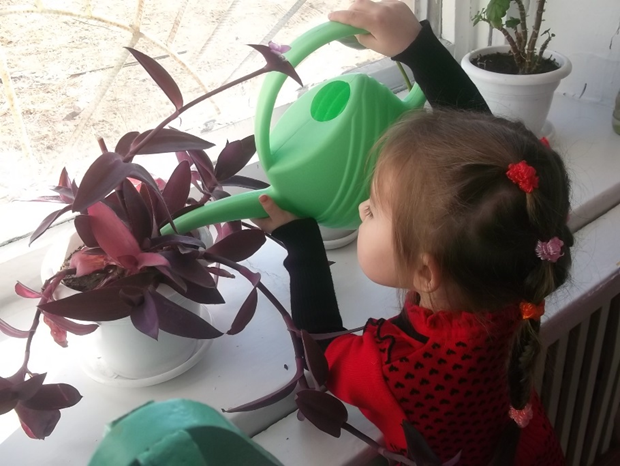 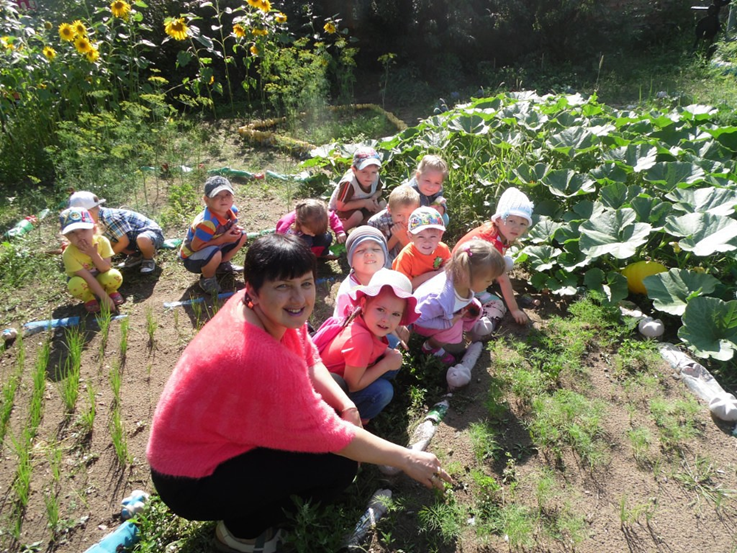 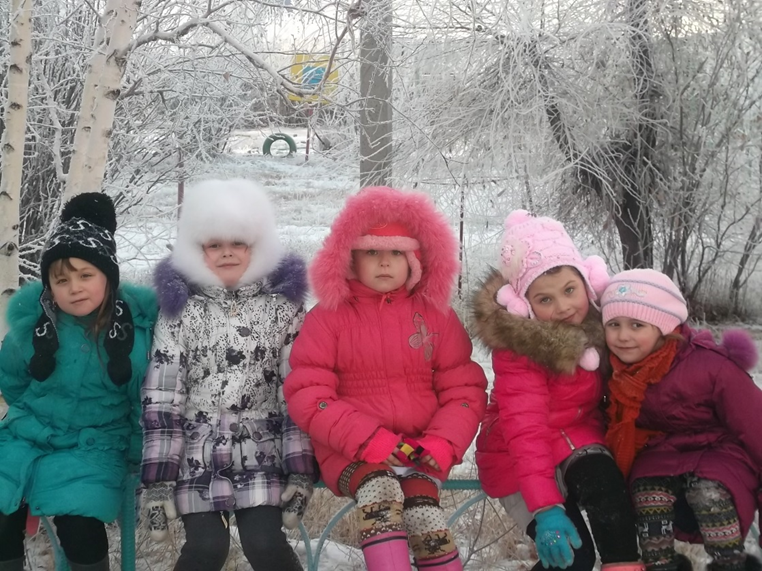 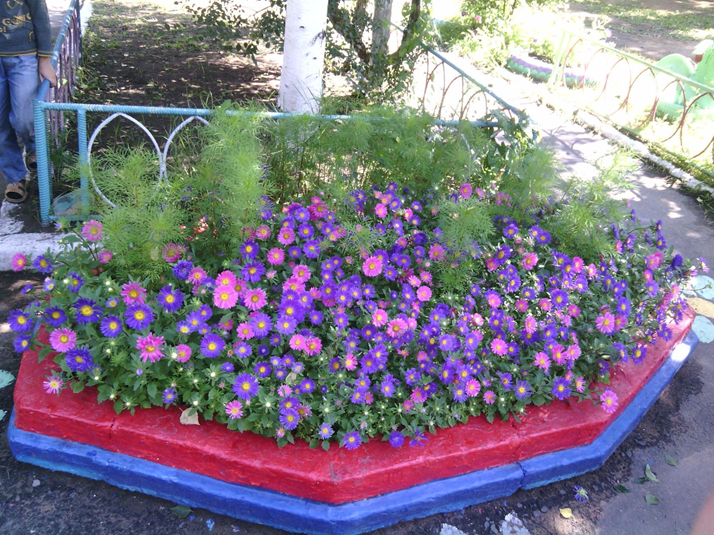 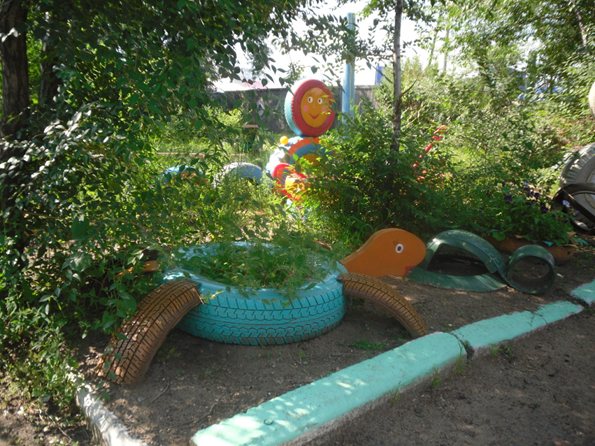 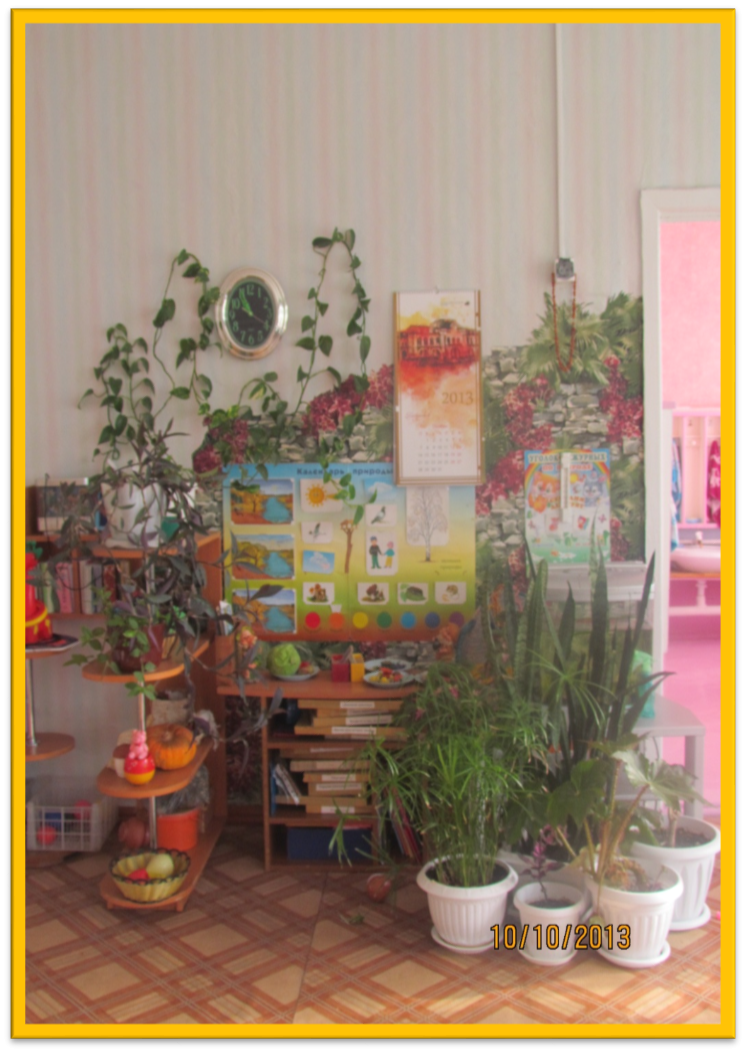 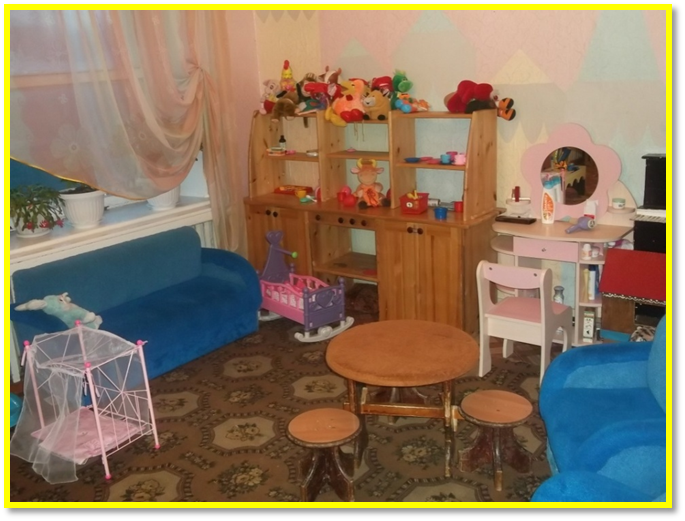 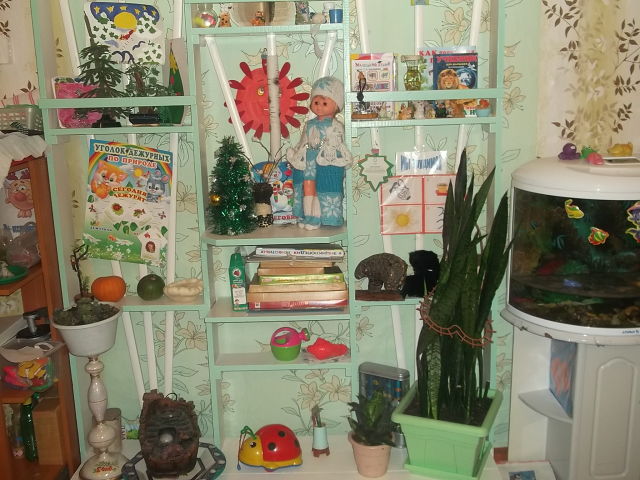 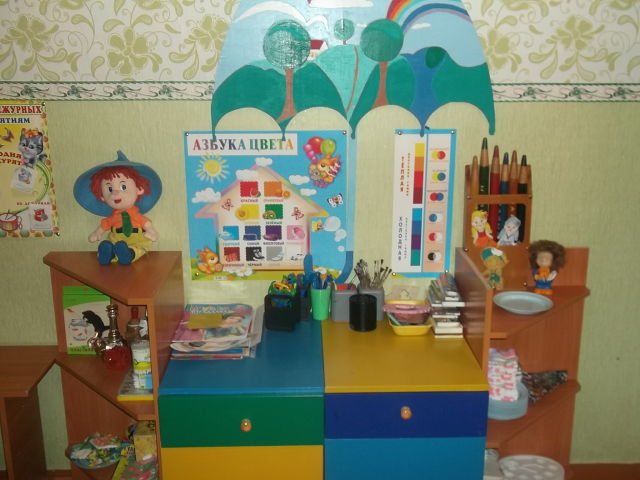 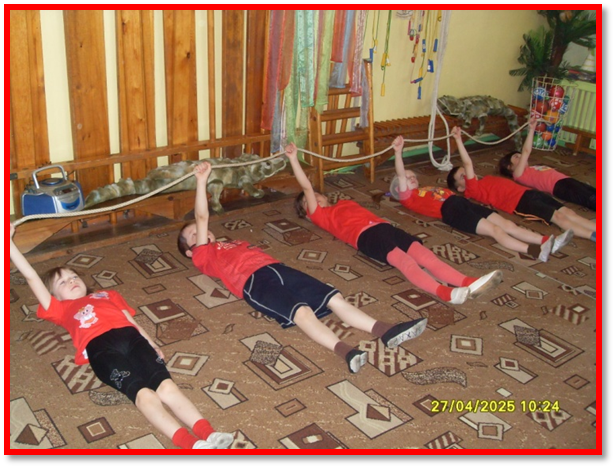 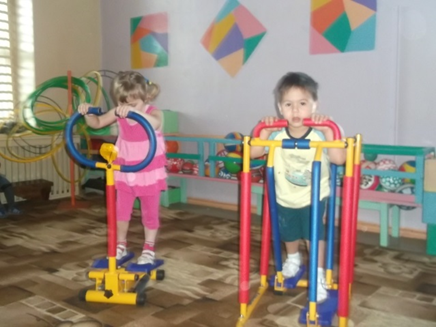 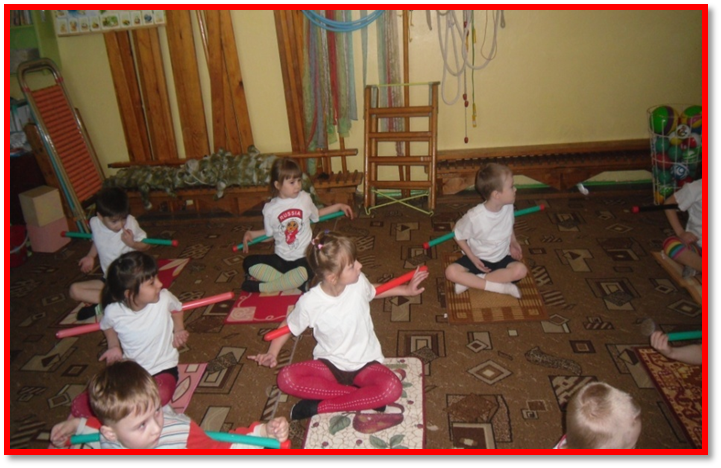 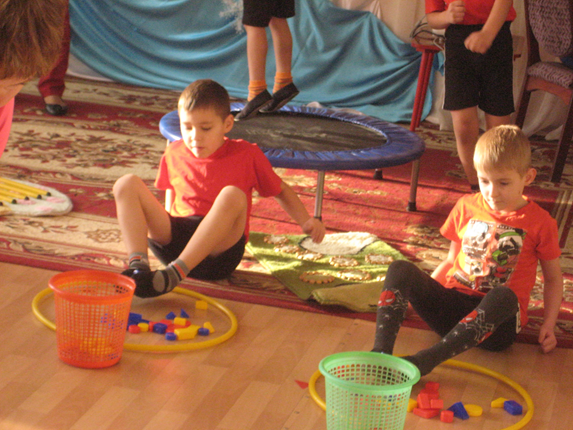 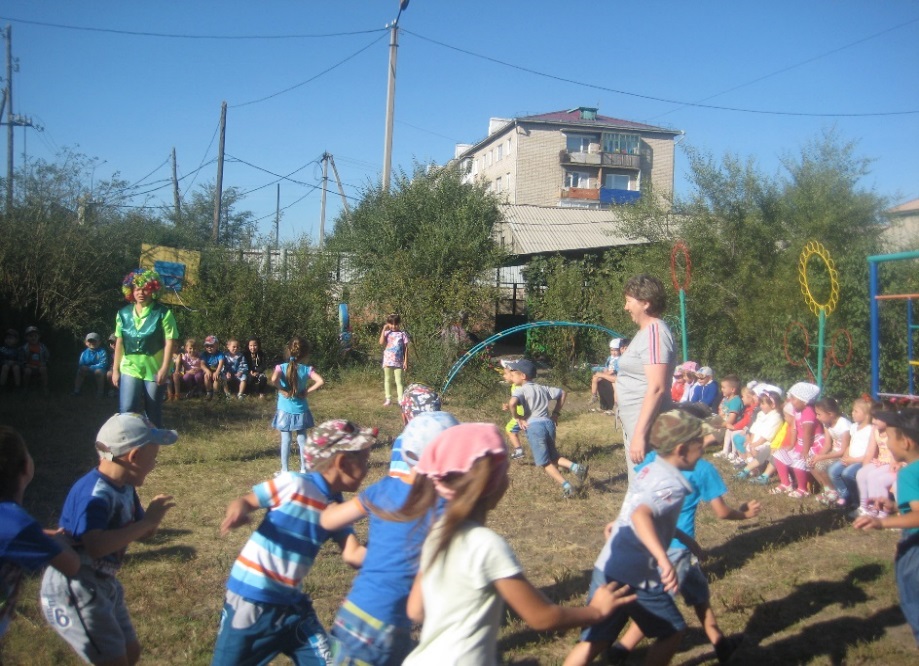 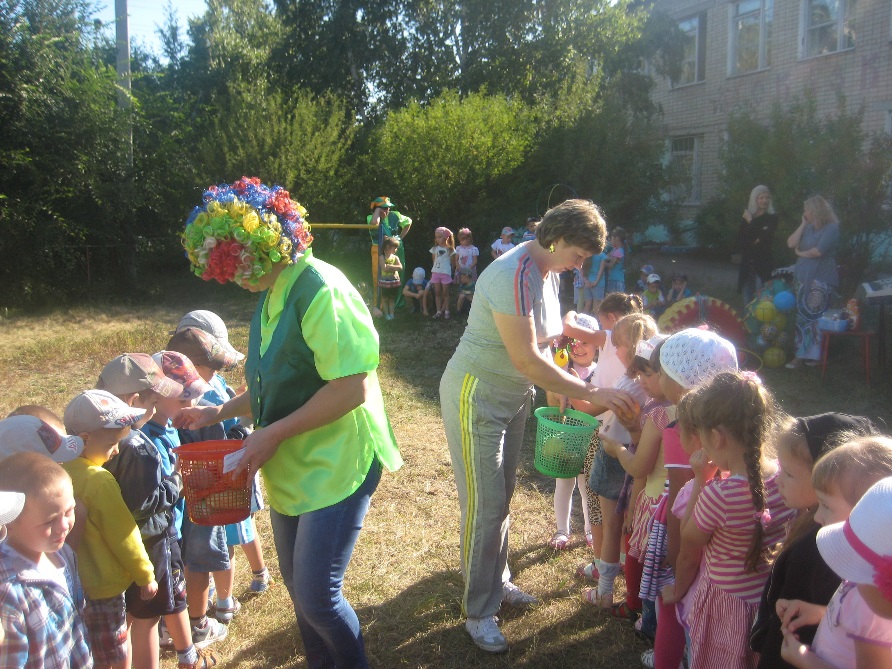 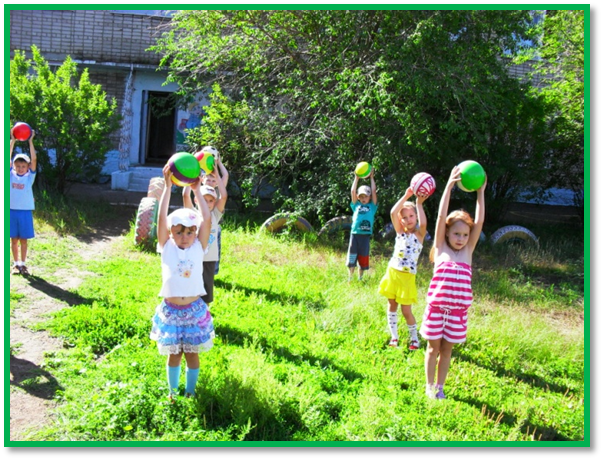 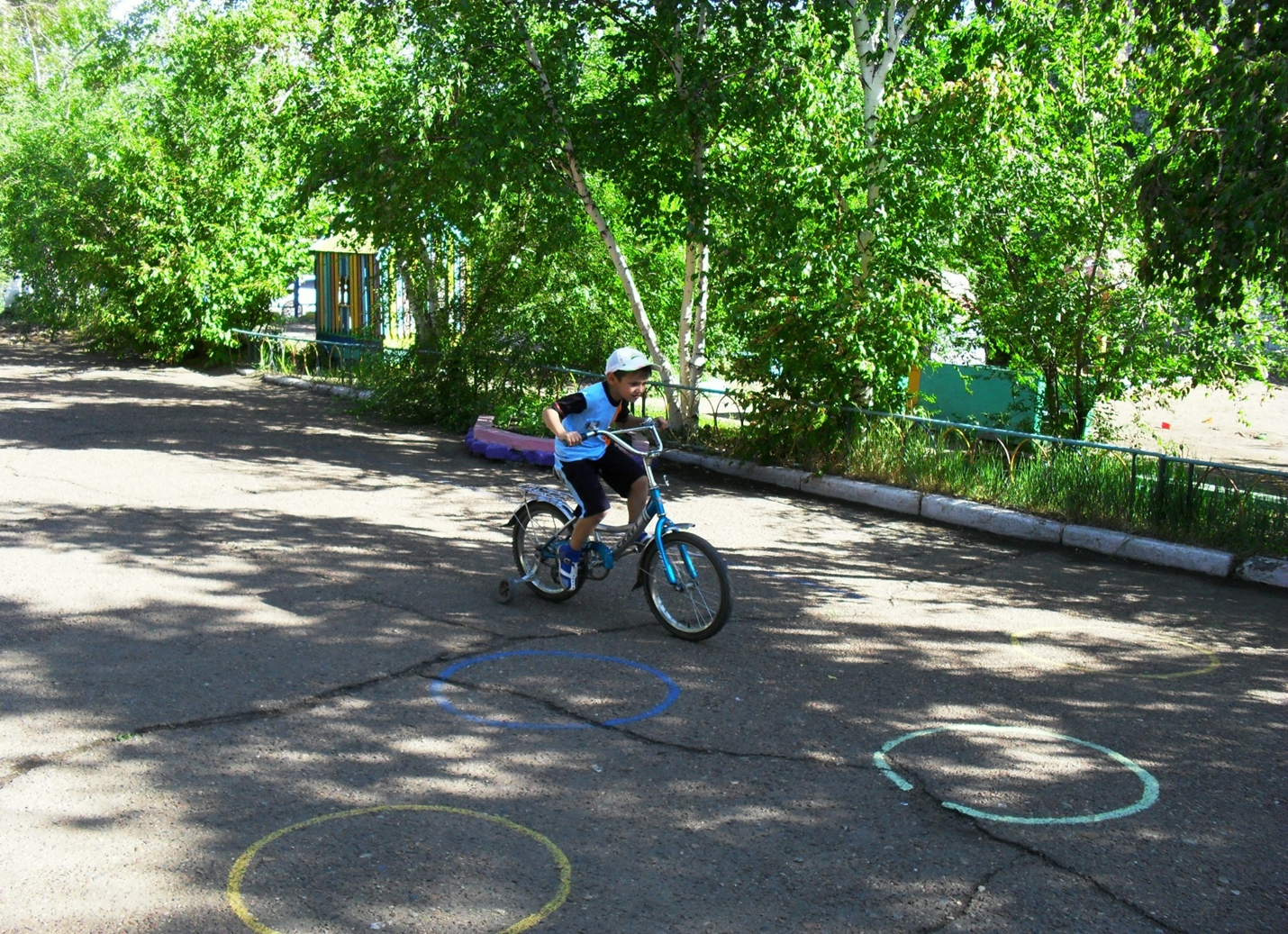 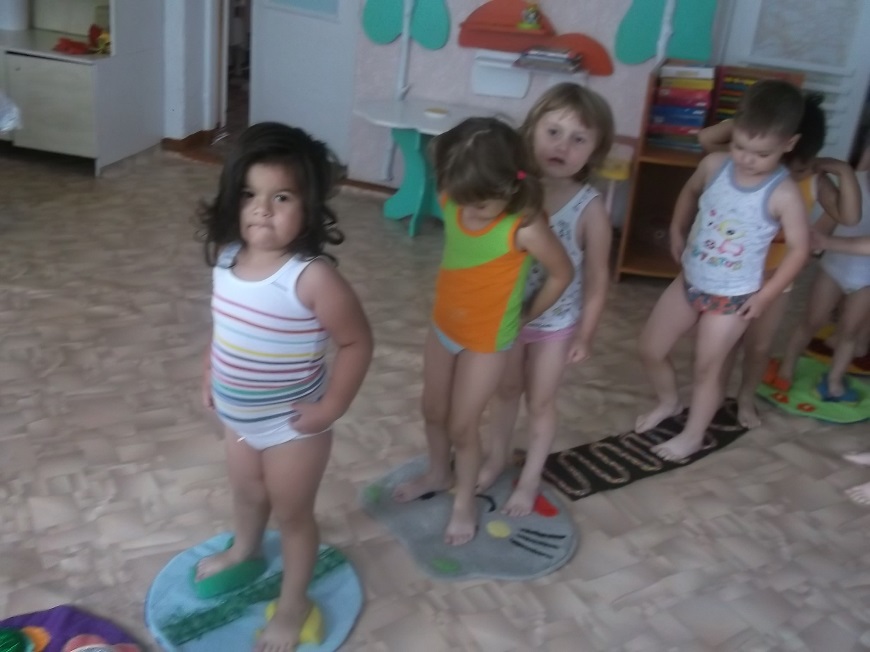 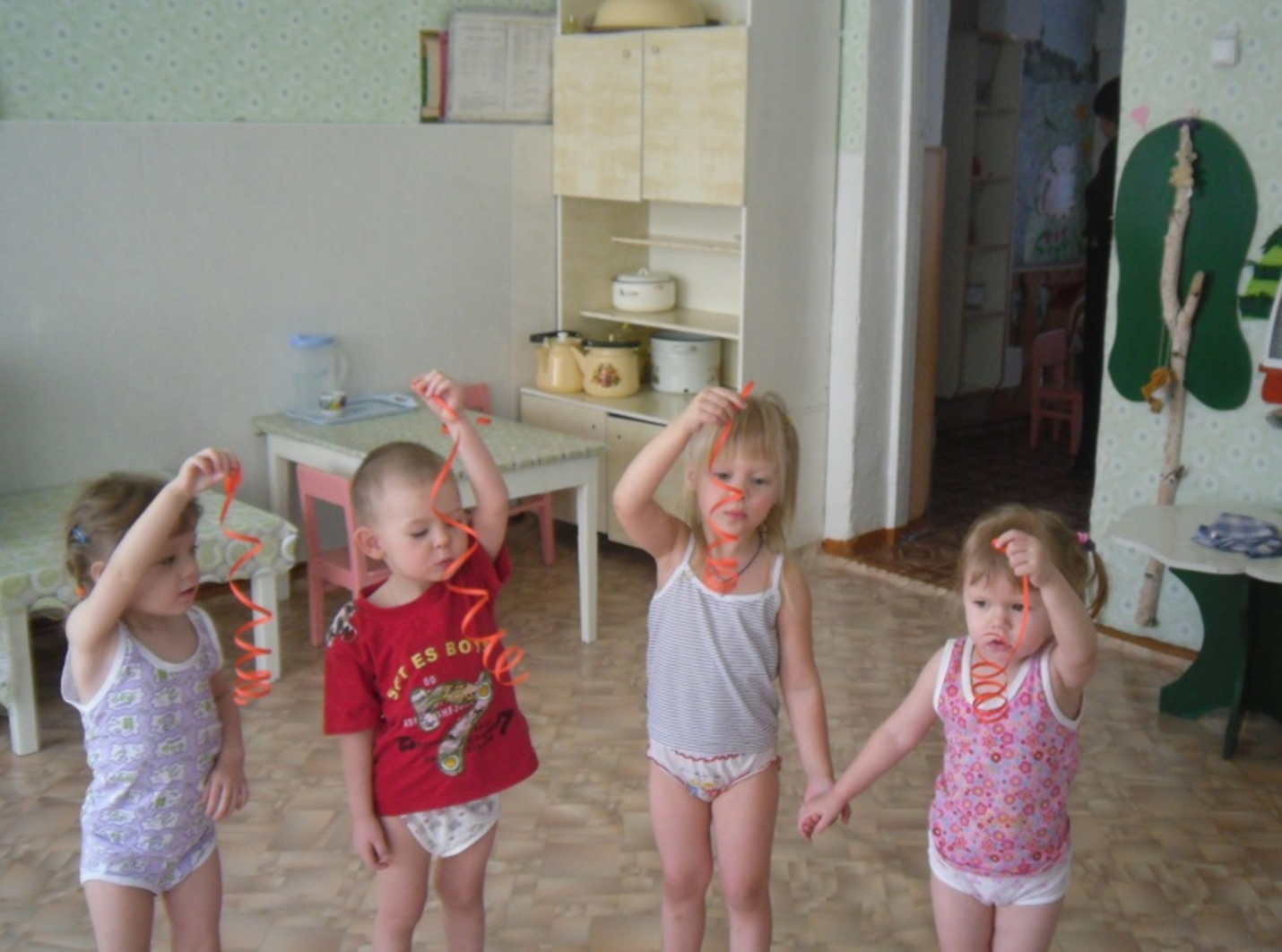 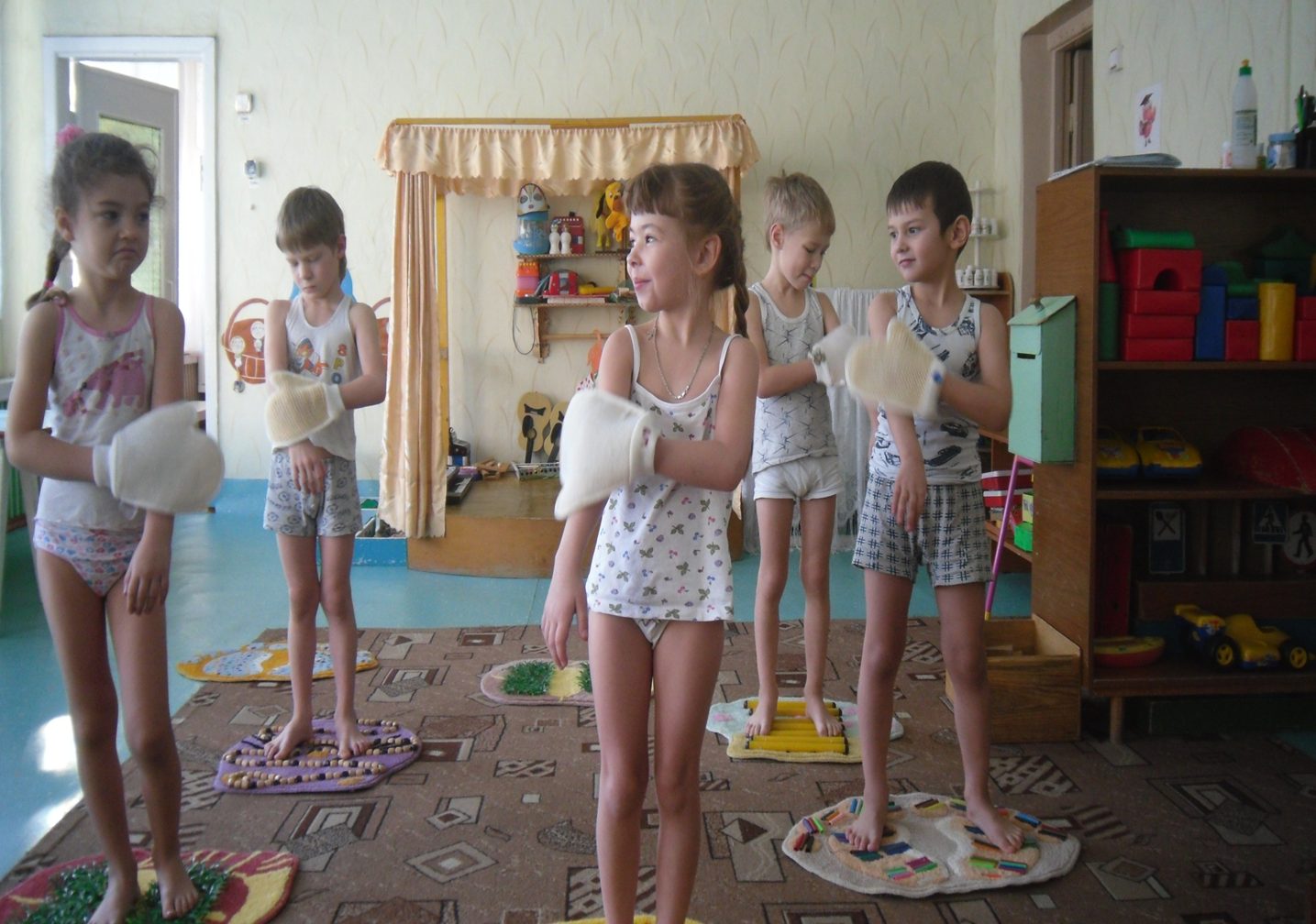 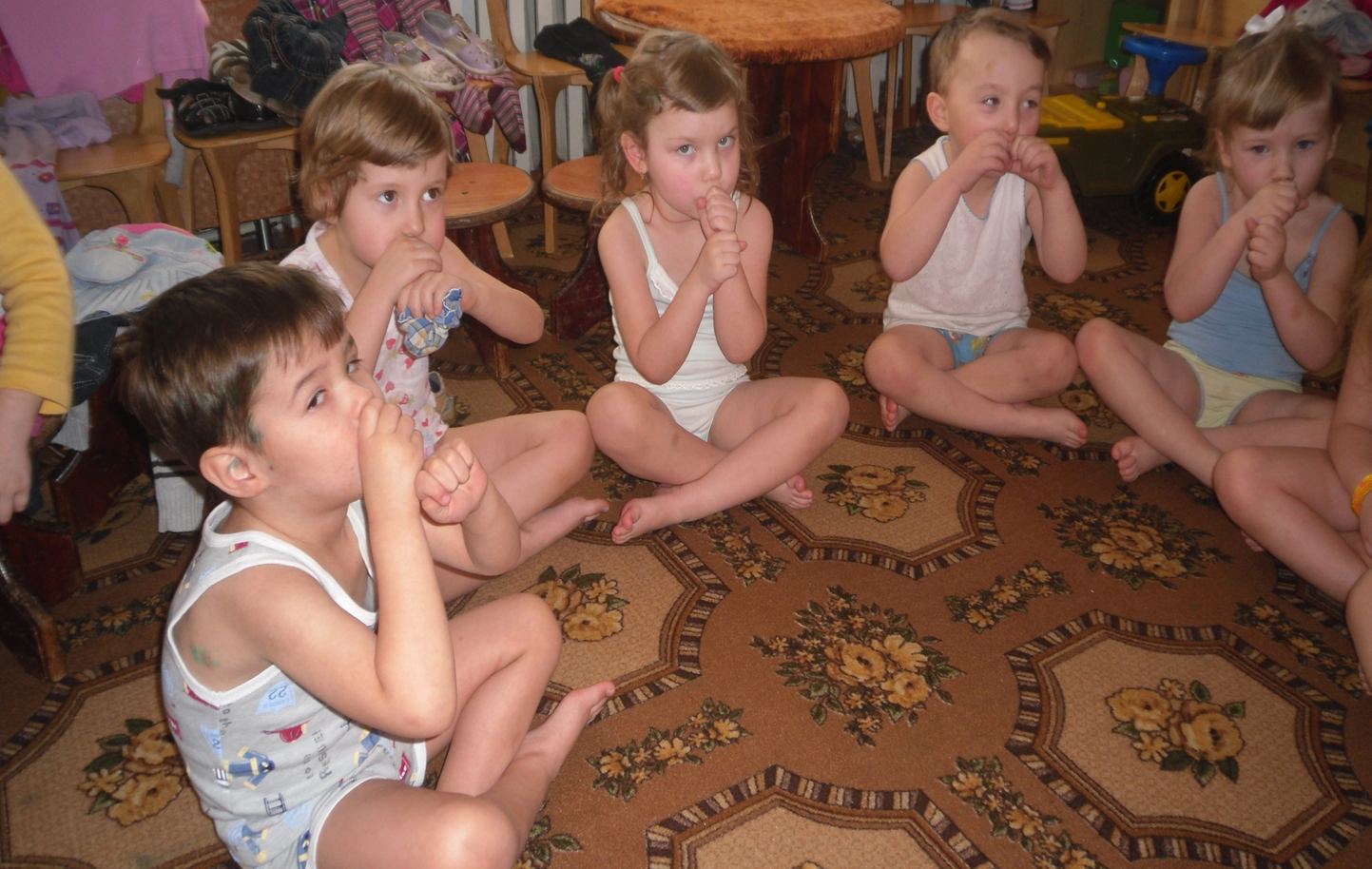 1.Создана система здоровьесберегающей деятельности, выполненная с учётом наших потребностей, ресурсов, условий

2.За последние 5 лет удалось улучшить показатели уровня физического развития воспитанников

3.Улучшилась материально-техническая база детского сада и оснащение его методической литературой

4.У педагогов повысился интерес к научно-поисковой работе

6. Подобраны профилактические и оздоровительные мероприятия для работы с детьми, оформлены в комплексы
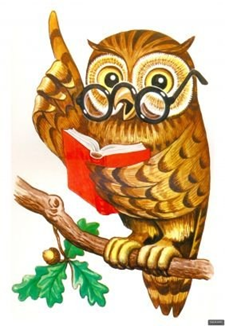 Спасибо за внимание!
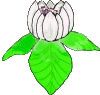